Mest och minst besökta målsidorna 2016
100 mest besökta målsidorna 2016
2
Bra att veta om statistiken
Sidor med flera steg eller dropdowns tenderar att registrera flera sidvisningar. 
E-tjänster, hitta enhet-sidor och lokal info-sidor kan därför verka mer efterfrågade än de egentligen är.
Till nästa års statistik hoppas vi att ha fått bort de här anomaliteterna.
3
Varför ska vi bry oss om de mest besökta målsidorna?
4
100 mest besökta målsidorna
3%
45%
5
100 mest besökta målsidorna »
250 minst besökta målsidorna 2016
7
Bra att veta om statistiken
Statistiken är från 2016-06-09 – 2016-12-31
Vissa sidor kan ha fått väldigt få sidvisningar för att de:
är ”ur säsong” – d.v.s har flest besökare jan-maj
bytt namn under året
är dolda och därför inte kan googlas eller nås via strukturen
publicerades sent på året och därför inte hunnit få så många sidvisningar
8
Varför ska vi bry oss om de minstbesökta målsidorna?
9
1 000 minst besökta målsidorna
33%
1%
10
”
Tänk att du har en sajt med tio sidor, eller 10 000. Du lägger till en elfte sida, eller 1 000 nya sidor under några månader. Vad har då hänt med de första tio sidorna? Jo, värdet på dem har minskat och kostnaden för sajten har ökat. 
Det har nämligen blivit svårare att hitta informationen på de ursprungliga sidorna eftersom elva sidor (eller elva länkar i en meny) är svårare att överblicka än tio. Risken för att läsaren inte hittar till rätt innehåll ökar.
Du måste också uppdatera, justera och utveckla innehållet på elva sidor i stället för tio. Detta tar mer tid och kostar därför mer. Eller så kommer du med verklighetens begränsade resurser ägna mindre tid åt att vårda varje enskild sida.
Fredrik Wackå, Webbredaktörens handbok
11
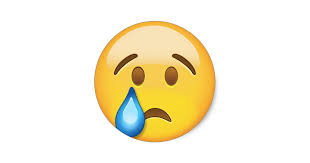 Svårare att hitta
Sämre kvalitet
Högre kostnader
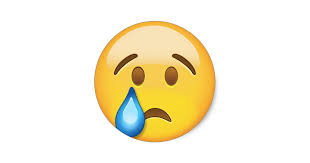 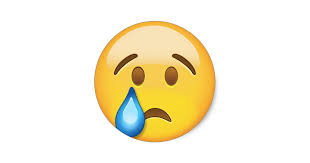 12
250 minst besökta målsidorna »
13
KONTAKT:Webbstrategiska verksamhetenKonsument- och medborgarservice, Göteborgs StadHenrik Halleniushenrik.hallenius@kom.goteborg.se